CSU EAP Transition to Smarter Balanced AssessmentsCenCal PDSFall 2014
Carolina Cardenas
Director, Academic Outreach & Early Assessment
ccardenas@calstate.edu
(562) 951-4724
[Speaker Notes: The California State University]
Smarter Balanced & CAASPP
Smarter Balanced Assessment Consortia developed the assessments to be used by member states.
California has renamed the new testing system California Assessment of Student Performance and Progress (CAASPP).
Formerly known as STAR (Standardized Testing and Reporting)
Smarter Balanced is working with the higher education community.
Smarter Balanced Assessment Consortia
Smarter Balanced developed a content readiness policy for English and mathematics.
Member states have adopted the Content-Readiness Policy. 
Clarifies what is expected of students.
[Speaker Notes: This is the content readiness policy for English and math]
[Speaker Notes: Setting Achievement Level Descriptors]
Field Test
CDE administered Field test in Spring 2014
About 3.2 million California students were anticipated to participate in the Field Test

Approximately 3.19 million students completed testing

Approximately 99% of students completed testing

Accounts for more than 73 percent of all Smarter Balanced testing 
Focus groups provided feedback in July
[Speaker Notes: The pilot was completed this past spring, with almost 1 million students participating nationwide.  In the spring of 2014, 2.5 million students will participate in the field test.  Over 1,000 K-12 teachers and higher education faculty will also participate as reviewers.
In the summer of 2014, the process of standard-setting will occur—the task of determining what actual test score correlates with what achievement level descriptor.]
EAP Spring 2014
CDE administered the Smarter Balanced field test and the English and mathematics EAP CST to grade eleven students.

This was the last year of EAP testing in its current configuration.
EAP Spring 2014
Students who opted to participate in the 2014 EAP
received a 2014 EAP Score Report with EAP results only, from the district.

School districts received a District Roster and CD Rom with student EAP results.
Schools may download a reduced file available through QTR (Quick Turnaround Reporting).
[Speaker Notes: The QTR is available through the new CAASPP Order management system.  District Test Coordinators will have access to this.

We normally send the CD rom in August with your files, but this year, CDE was going to wait until a later date.  So we created a condensed file through QTR]
Tests Update - 2014
Educational Testing Service reported 90 percent sign ups for the grade 11 EAP.
Approximately 335K grade eleven students participated in the 2014 EAP.
This is about 50K less students than the previous year.
However, results not as positive.
[Speaker Notes: Alpine County Unified
Lake Tahoe Unified
Willows Unified
Klamath-Trinity Joint Unified
Death Valley Unified
Maricopa Unified
Taft Union High
San Marino Unified
Manhattan Beach Unified
Mendocino Unified
Big Sur Unified
Calistoga Joint Unified
Coronado Unified
Warner Unified
Lincoln Unified
Lammersville Joint Unified
Healdsburg Unified
Keyes Union
Oak Park Unified]
Transition to 2015
Smarter Balanced Consortium is in the process of recommending achievement level cut scores.
Achievement levels, when endorsed by faculty, will be used for EAP results.
The new EAP system will continue to provide grade eleven students an early indication of readiness for college-level work in English and mathematics.
[Speaker Notes: Alpine County Unified
Lake Tahoe Unified
Willows Unified
Klamath-Trinity Joint Unified
Death Valley Unified
Maricopa Unified
Taft Union High
San Marino Unified
Manhattan Beach Unified
Mendocino Unified
Big Sur Unified
Calistoga Joint Unified
Coronado Unified
Warner Unified
Lincoln Unified
Lammersville Joint Unified
Healdsburg Unified
Keyes Union
Oak Park Unified]
Transition to 2015
Spring 2015: CDE will operationalize Smarter Balanced assessments as part of the new CAASPP system.
CAASPP will assess students in English and mathematics.
CAASPP grade eleven exams will provide a college content readiness result by the end of the junior year.
CSU anticipates using CAASPP as the “new” EAP.
[Speaker Notes: Alpine County Unified
Lake Tahoe Unified
Willows Unified
Klamath-Trinity Joint Unified
Death Valley Unified
Maricopa Unified
Taft Union High
San Marino Unified
Manhattan Beach Unified
Mendocino Unified
Big Sur Unified
Calistoga Joint Unified
Coronado Unified
Warner Unified
Lincoln Unified
Lammersville Joint Unified
Healdsburg Unified
Keyes Union
Oak Park Unified]
Transition to 2015
CSU EAP structure will remain the same
CSU will continue to:
provide ready and conditional ready exemptions in English and mathematics
provide professional development for educators in ERWC and mathematics;
encourage students to use the 12th grade year proactively; and,
provide outreach and information to schools via the EAP coordinators.
[Speaker Notes: Make a note here to remind counselors that the ERWC will not exempt students who are not conditional!!!]
Challenges for 2015 Implementation
Achievement Level Descriptor “cut scores” will be determined until November 6, 2014.
CSU faculty must agree to the adopted “cut scores” by the SBAC.
CSU is currently working with all faculty groups on the adoption process.
Students will still need to release the results to the CSU and/or a participating community college.
Additional Pathway
Due to the transition to the new CCSS curriculum, change in test structure, and difficulty of the assessment, CSU anticipates fewer students will demonstrate readiness.
This may increase the number of students needing remediation and to take placement tests.
CSU wants to ensure all students receive a fair assessment of their college readiness status.
[Speaker Notes: Test	CSU Readiness Cut score	National Mean Readiness Cut score*	CSU Conditionally Ready Cut score
SAT Math	550		471			490
SAT Reading	500		456			460
ACT Math	23		19			20
ACT English	22		18			19

*National Assessment Governing Board, November 2012]
Additional Pathway
CSU currently has a Determination of Competence in English and Mathematics policy that uses SAT/ACT scores.  
Beginning in spring 2015, CSU will also use SAT/ACT results to indicate a conditional college-readiness status in  English and mathematics.
This allows for students to be placed in appropriate senior year English and/or mathematics courses.
[Speaker Notes: Test	CSU Readiness Cut score	National Mean Readiness Cut score*	CSU Conditionally Ready Cut score
SAT Math	550		471			490
SAT Reading	500		456			460
ACT Math	23		19			20
ACT English	22		18			19

*National Assessment Governing Board, November 2012]
Additional Pathway Using SAT/ACT SubScores for EAP Conditional Status
CSU recommends students take ACT/SAT tests by the end of the junior year.
[Speaker Notes: Test	CSU Readiness Cut score	National Mean Readiness Cut score*	CSU Conditionally Ready Cut score
SAT Math	550		471			490
SAT Reading	500		456			460
ACT Math	23		19			20
ACT English	22		18			19

*National Assessment Governing Board, November 2012]
Meeting the Conditional Status
CSU will continue to use approved English and math courses to meet the EAP conditional status in the senior year.
*English: ERWC, AP, Honors, IB
Math: courses with Alg. II as a pre-requisite
Common Core Math 
CSU will also use adopted common core math sequences to meet the conditional status
Courses above the Math III will qualify
Courses must have been adopted through the UC Doorways process (a-g CMP).
[Speaker Notes: Remind counselors that students who are not ready in English and take the ERWC will not exempt them!!!]
Example 1
Student earns an Achievement Level Descriptor (ALD) of 1 or 2 (not ready) in English
However, receives a 480 on SAT Reading
 (or a 20 on ACT English.)
Student will be considered conditional ready in English and must take appropriate senior year English course, earn a grade of C or higher, to maintain exemption from taking the CSU English Placement Test.
[Speaker Notes: Test	CSU Readiness Cut score	National Mean Readiness Cut score*	CSU Conditionally Ready Cut score
SAT Math	550		471			490
SAT Reading	500		456			460
ACT Math	23		19			20
ACT English	22		18			19

*National Assessment Governing Board, November 2012]
Example 2
Student earns an ALD of 2 (not ready) in math
 However, receives a 510 on SAT Math.
Student will be considered conditional ready in math and must take appropriate senior level math course, earn a grade of C or higher, to maintain exemption from taking the CSU Entry Level Math test.
[Speaker Notes: Test	CSU Readiness Cut score	National Mean Readiness Cut score*	CSU Conditionally Ready Cut score
SAT Math	550		471			490
SAT Reading	500		456			460
ACT Math	23		19			20
ACT English	22		18			19

*National Assessment Governing Board, November 2012]
Examples of Mathematics Sequences Which Fulfill the Subject “c” Requirement for Eligibility
Algebra I → Geometry → Mathematics III
Mathematics I → Mathematics II → Mathematics III
Mathematics I → Geometry → Algebra II
Mathematics I → Geometry → Mathematics III
Mathematics I → Mathematics II → Algebra II
Geometry → Mathematics II → Mathematics III
Mathematics I → Mathematics II → Advanced Mathematics
Geometry → Mathematics III
Mathematics II → Mathematics III
[Speaker Notes: Test	CSU Readiness Cut score	National Mean Readiness Cut score*	CSU Conditionally Ready Cut score
SAT Math	550		471			490
SAT Reading	500		456			460
ACT Math	23		19			20
ACT English	22		18			19

*National Assessment Governing Board, November 2012]
Resources
Achievement Level Setting, College Content-readiness Policy & ALDs: www.smarterbalanced.org/achievement-levels/

UC’s A-G Course Management Portal:  www.ucop.edu/agguide/updating-your-course-list/2015-16/index.html

California Department of Education:  www.cde.ca.gov/re/cc/
CSU TRIO Programs
All 23 campuses host TRiO Programs
Over 28M in TRiO funds on CSU campuses
CSU campuses host 87 TRiO Programs
16 – ETS (10,919)
37 - UB and UBMS (2,093)
2 – EOC (2,180)
24 – SSS (5,289)
8 – McNair (210)
Serve 21K students
[Speaker Notes: The 79 TRIO programs include all TRIO (SSS, McNair, UB, etc.)
Please confirm the campus host, particularly maritime – Verified all campuses have at least 1 TRIO Program]
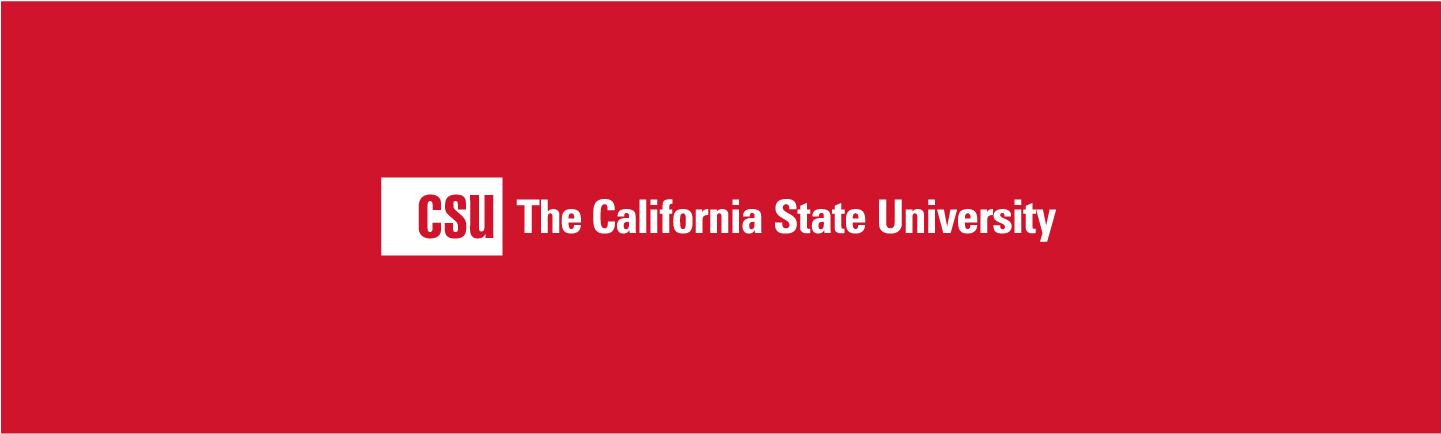 www.calstate.edu
[Speaker Notes: The California State University
www.calstate.edu]